S.XIX - 2015
Luis Colás Villa
Daniel Marqués Gutiérrez
Diego Palomeque García
Guillermo Sanz Sampedro
S. XIX
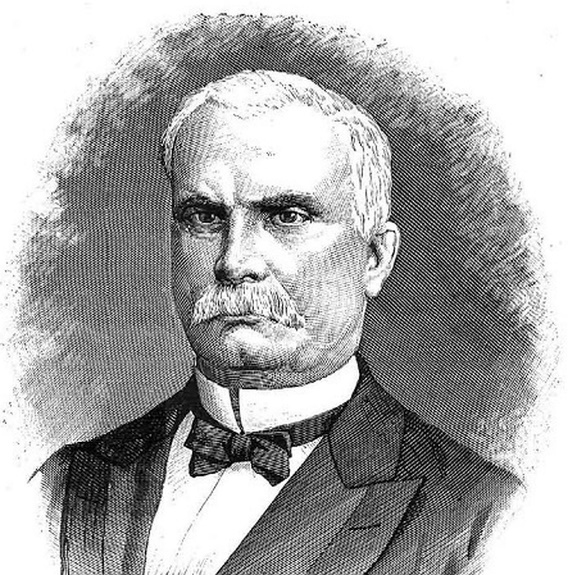 ENSEÑANZA VALORES LIBERALES
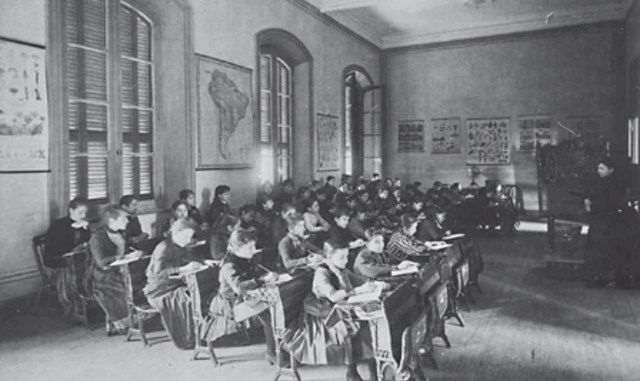 LEY MOYANO 1857
ISABEL II REINA DE ESPAÑA
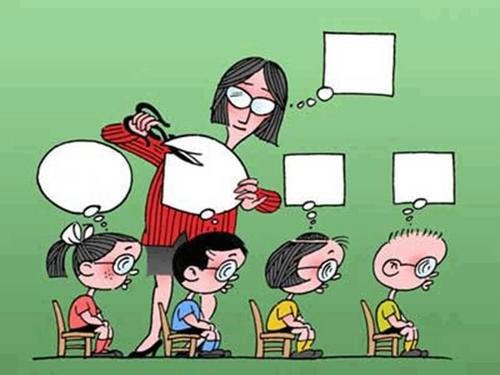 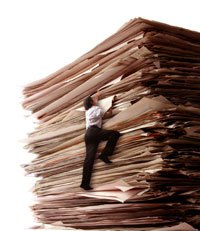 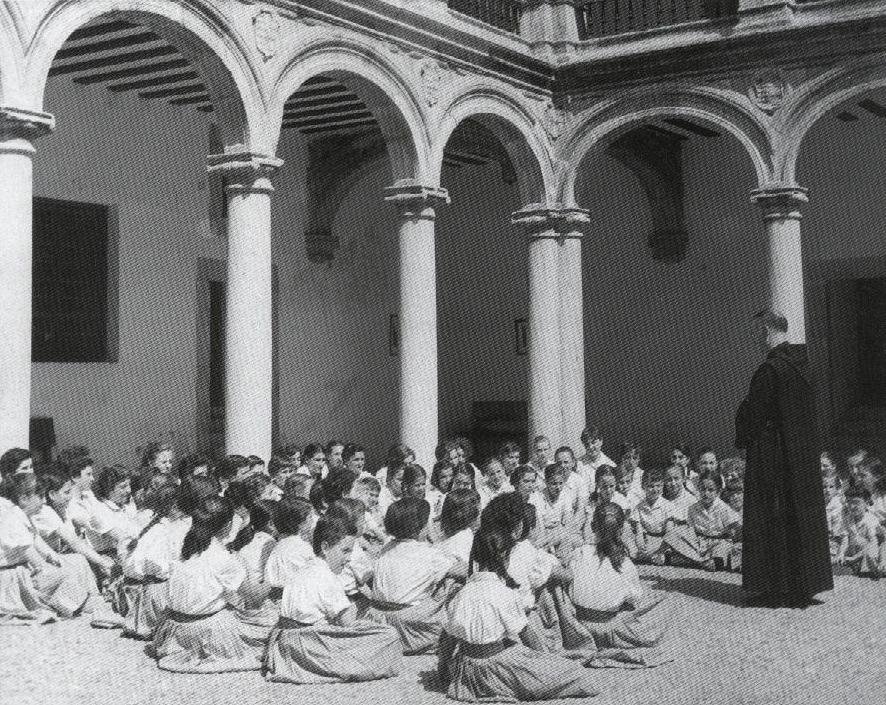 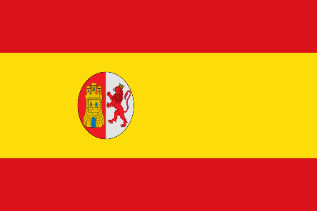 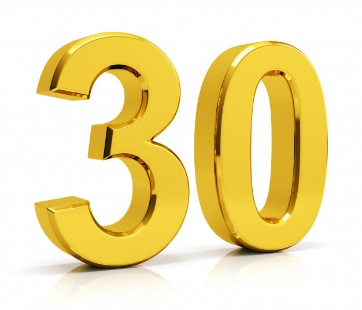 PROPUESTAS NORMATIVAS
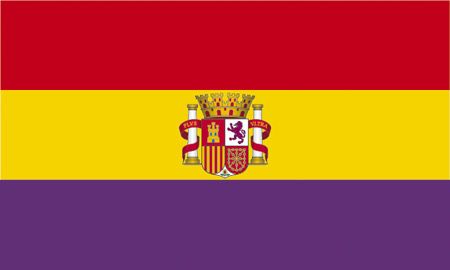 INSTITUTO DE LIBRE ENSEÑANZA
INSTITUTO ESCUELA 1918
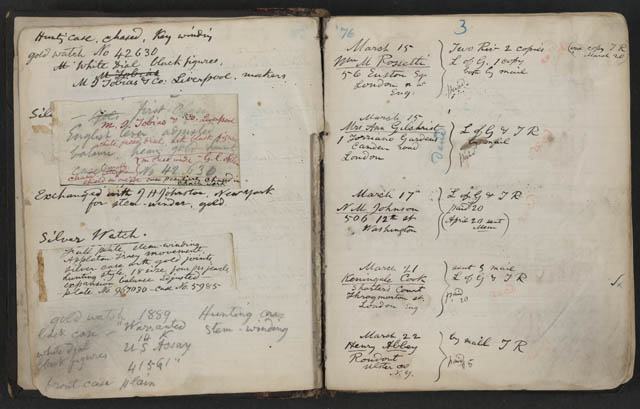 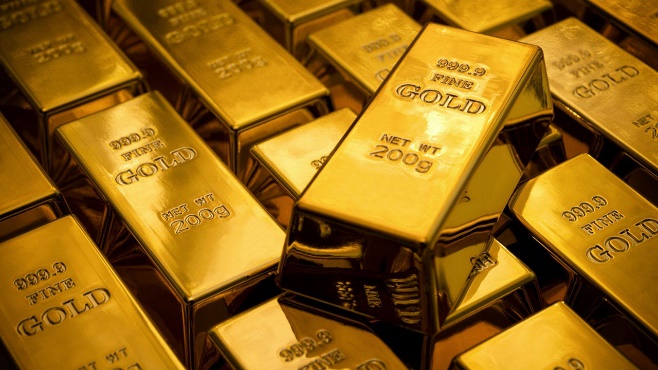 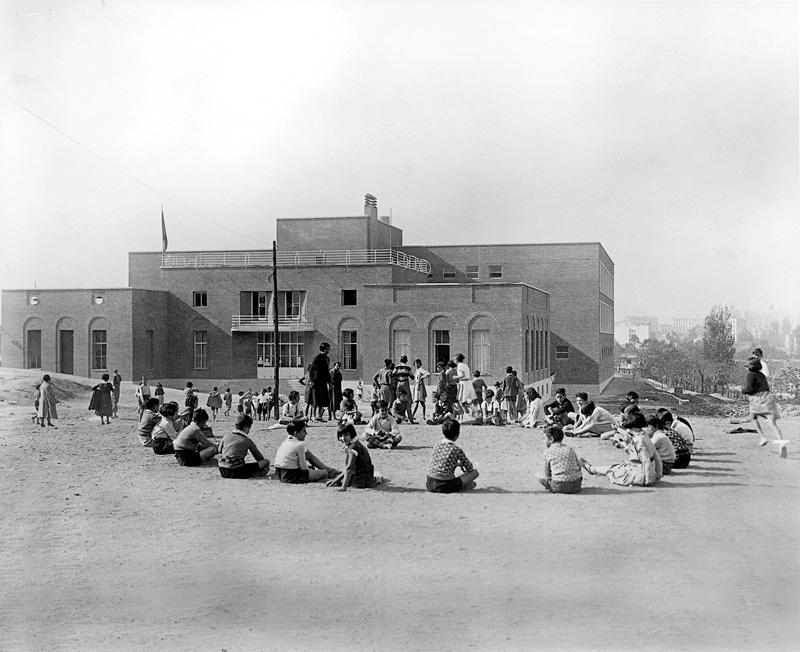 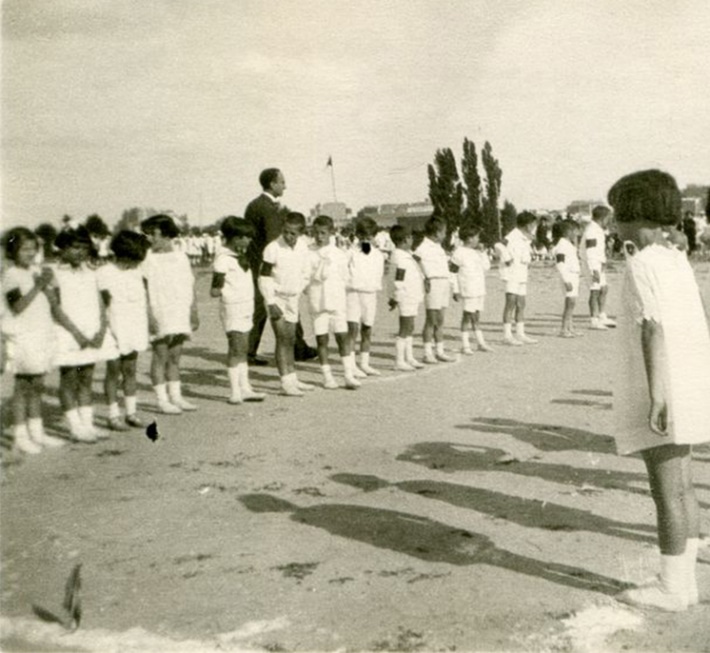 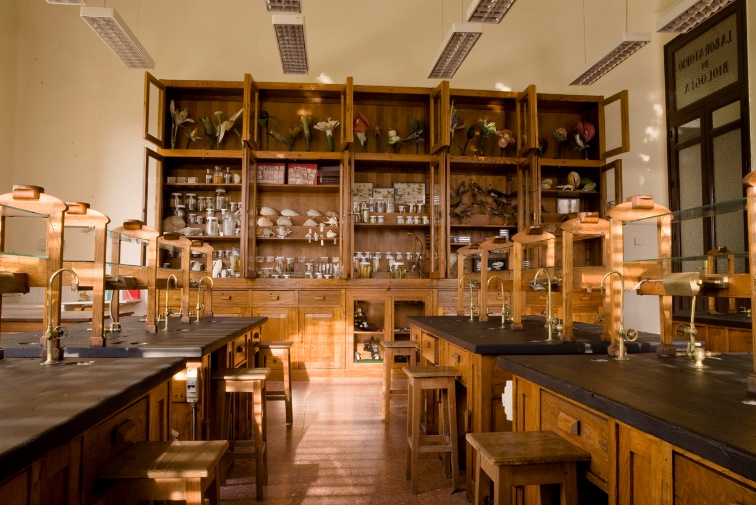 ÉPOCA DORADA DE LA EDUCACIÓN
FRANQUISMO 1936 - 1975
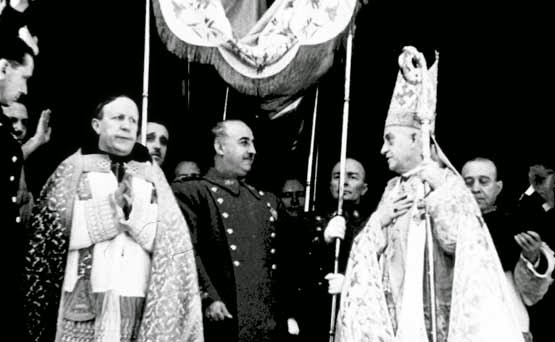 ÉPOCA OSCURA EN LA EDUCACIÓN
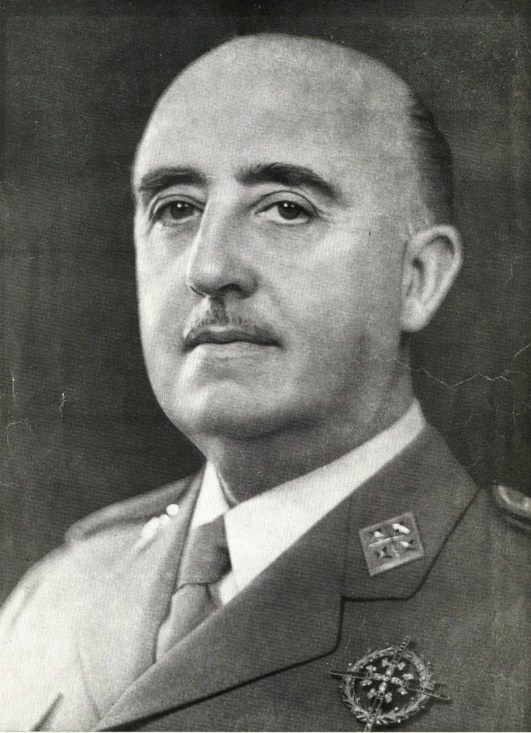 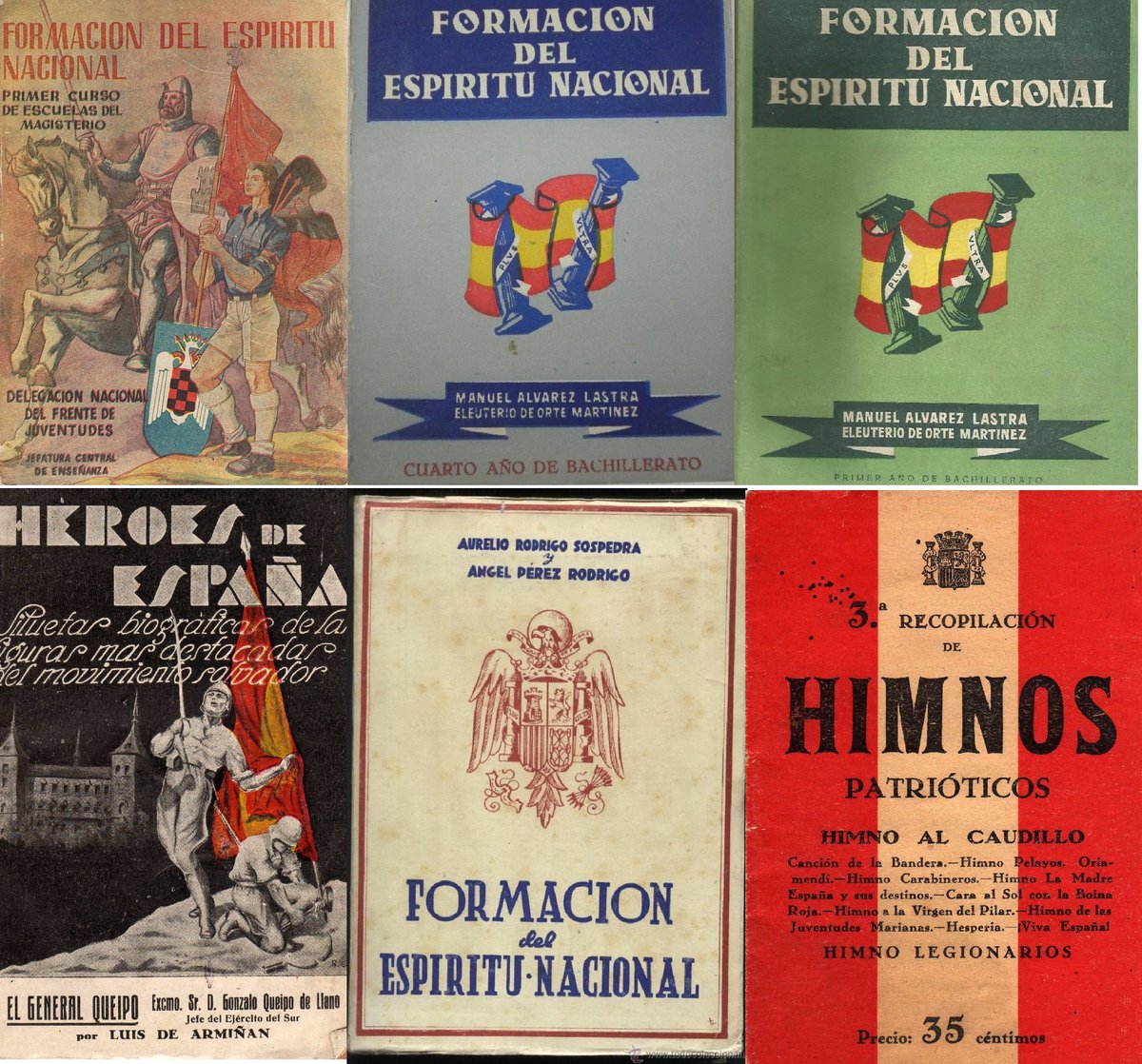 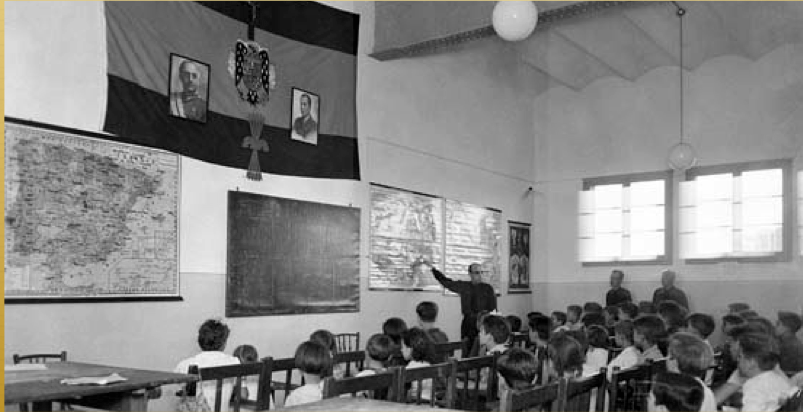 GENERALÍSIMO
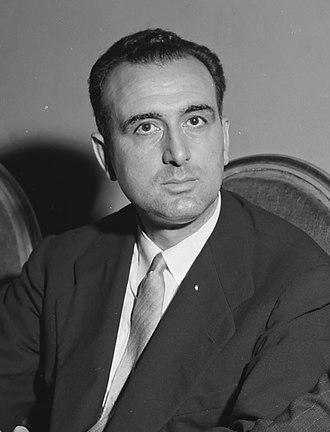 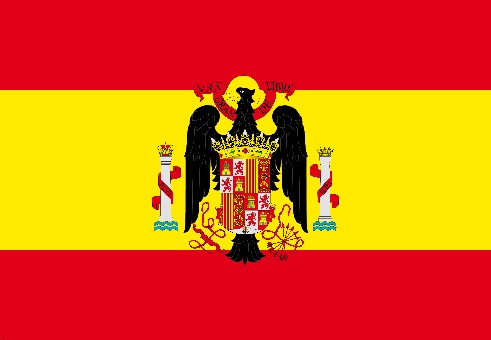 RUIZ GIMÉNEZ LEY 1953
LEY GENERAL DE EDUCACIÓN LGE 1970
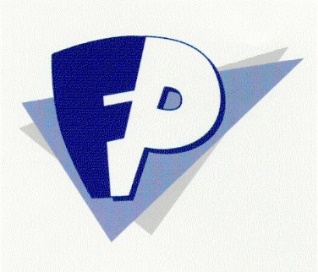 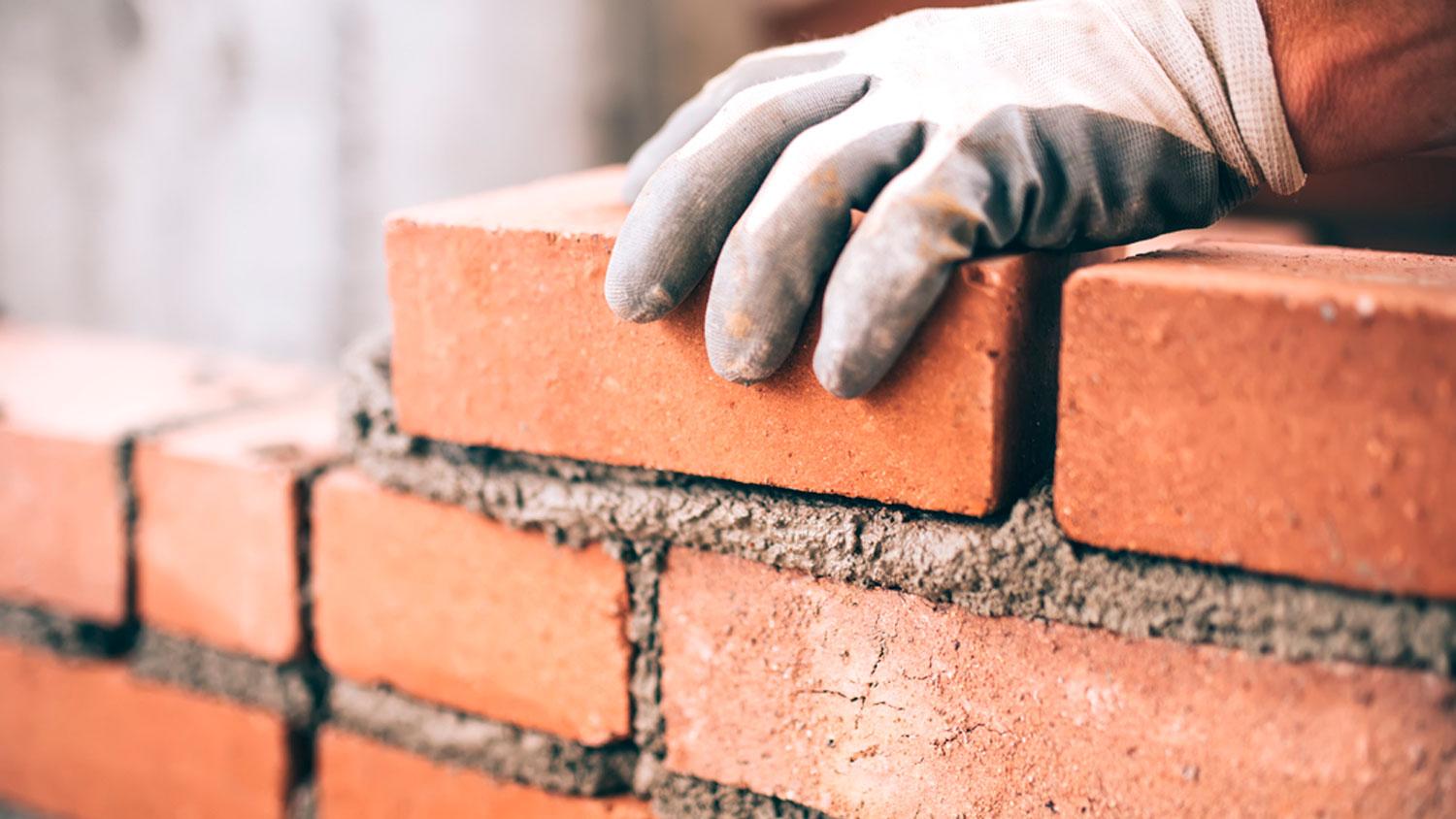 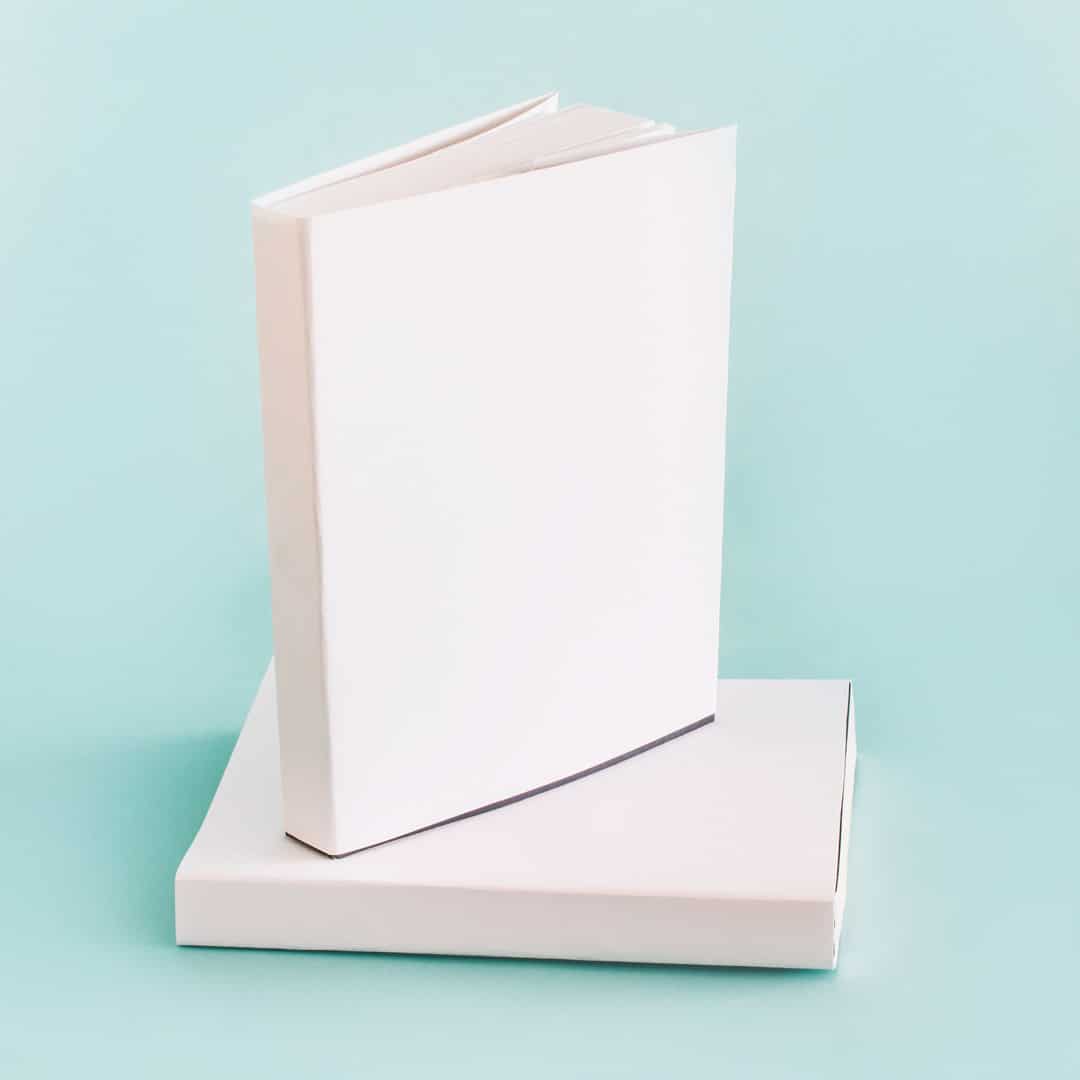 REFORMA DEL SISTEMA EDUCATIVO
PúblicaIgualdad
Financiada 
Estructura
LIBRO BLANCO
VILLAR PALASI
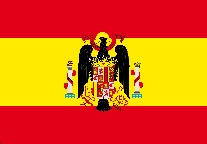 TRANSICIÓN – ESPAÑA DEMOCRÁTICA
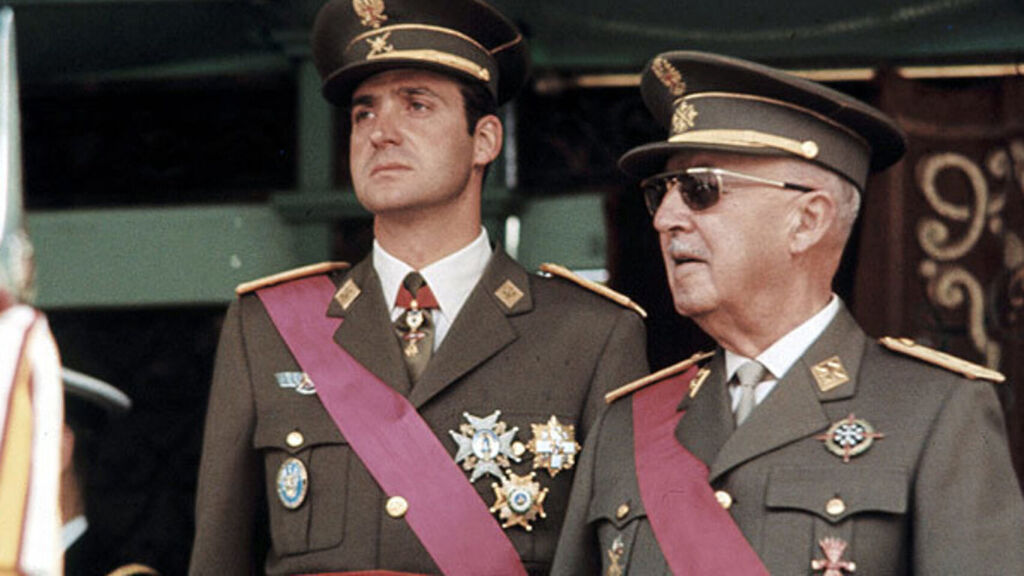 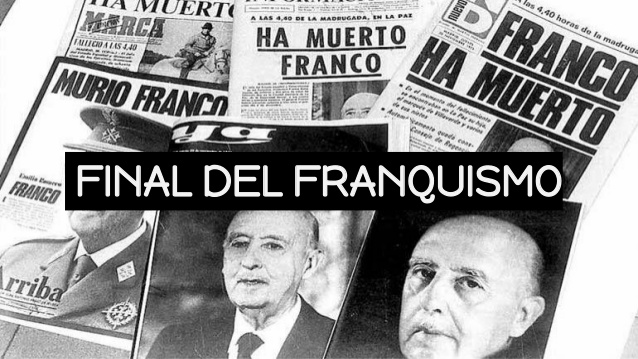 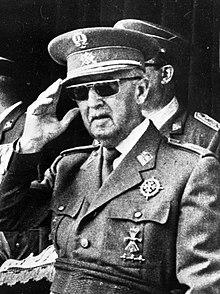 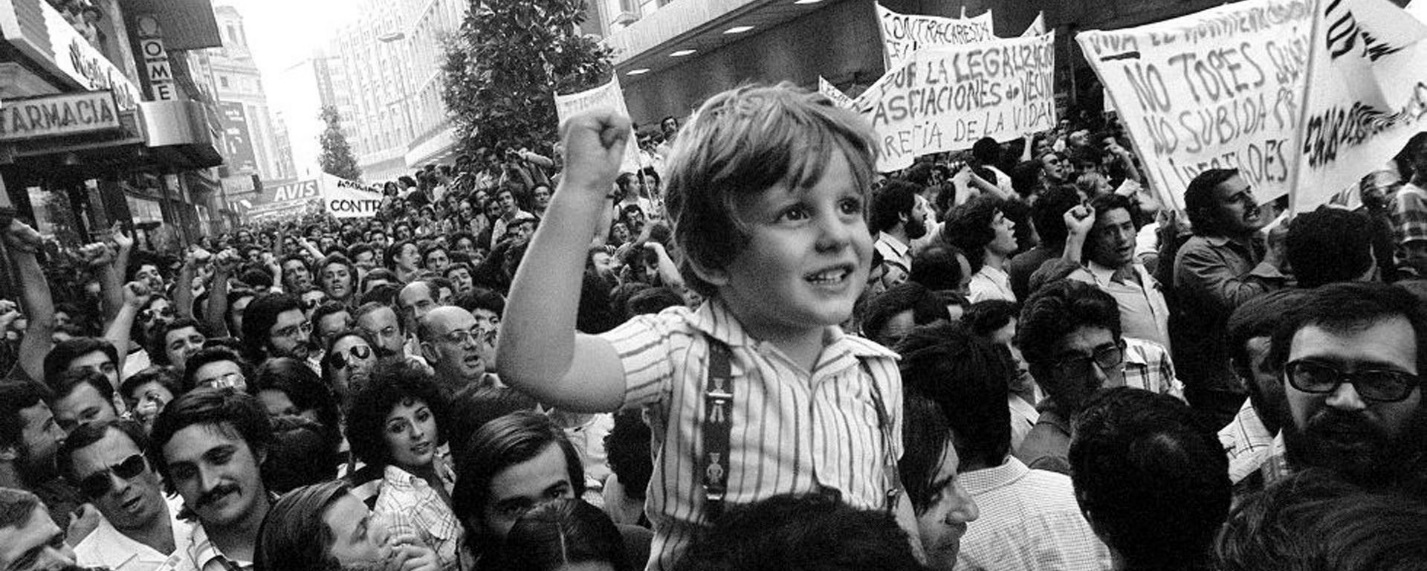 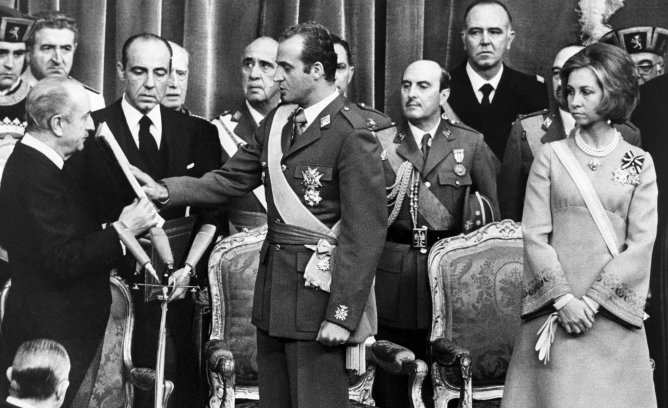 CONSTITUCIÓN ESPAÑOLA 1978
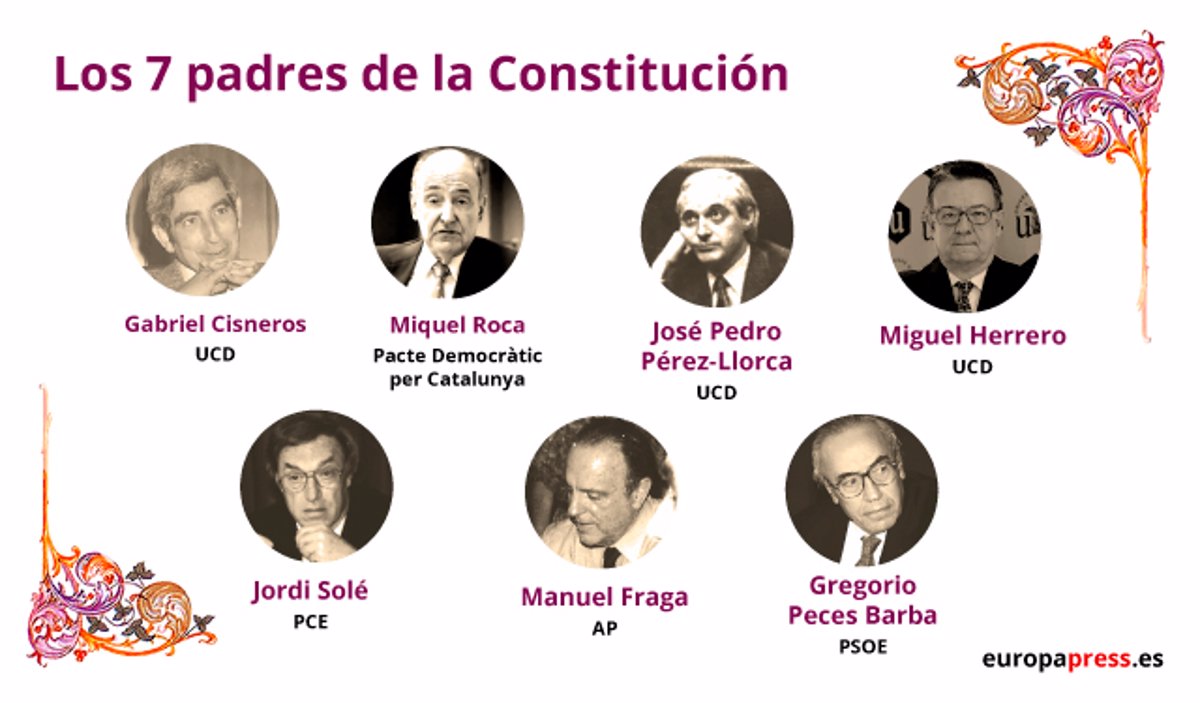 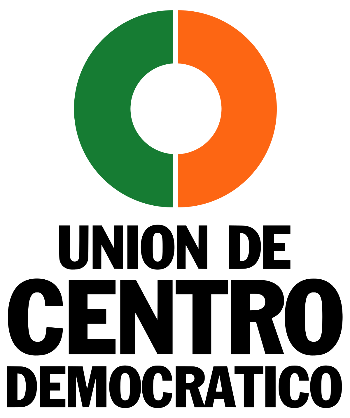 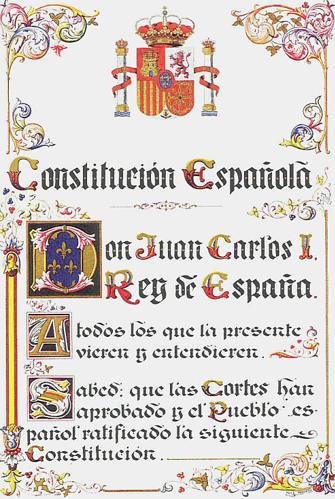 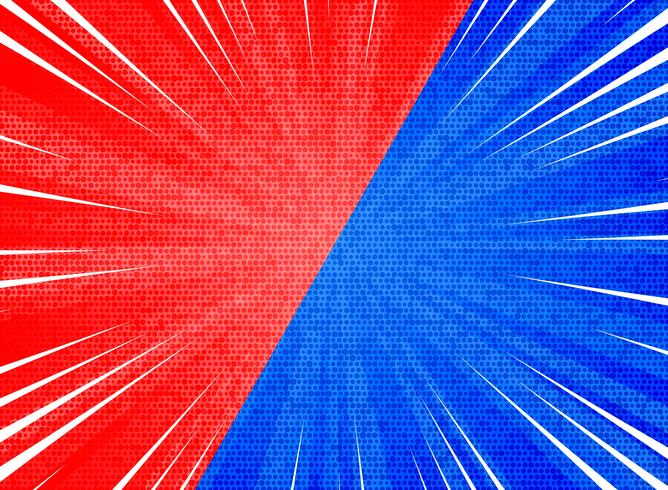 ARTÍCULO 16 Y 27
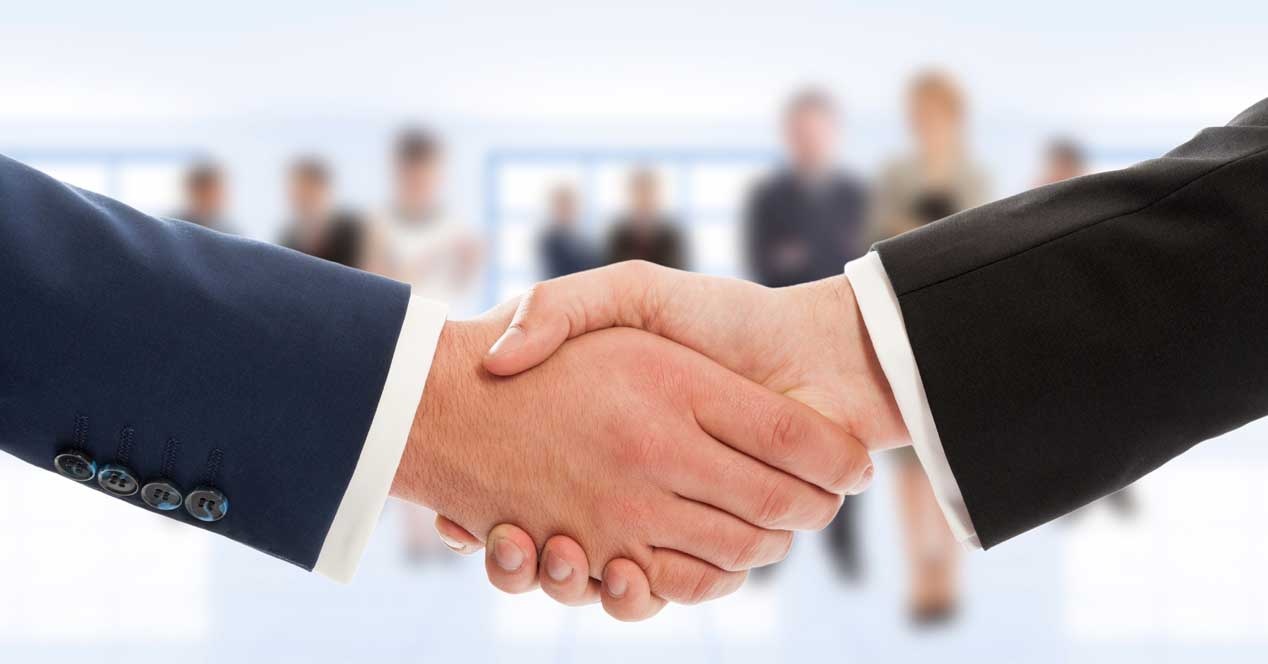 Base constitucional amplia y duradera Alternancia en el poder
LOECE 1980 LEY ORGÁNICA REGULADORA DEL ESTATUTO DE CENTROS ESCOLARES
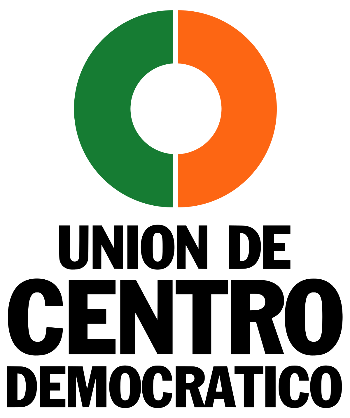 Existencia de discrepancias.
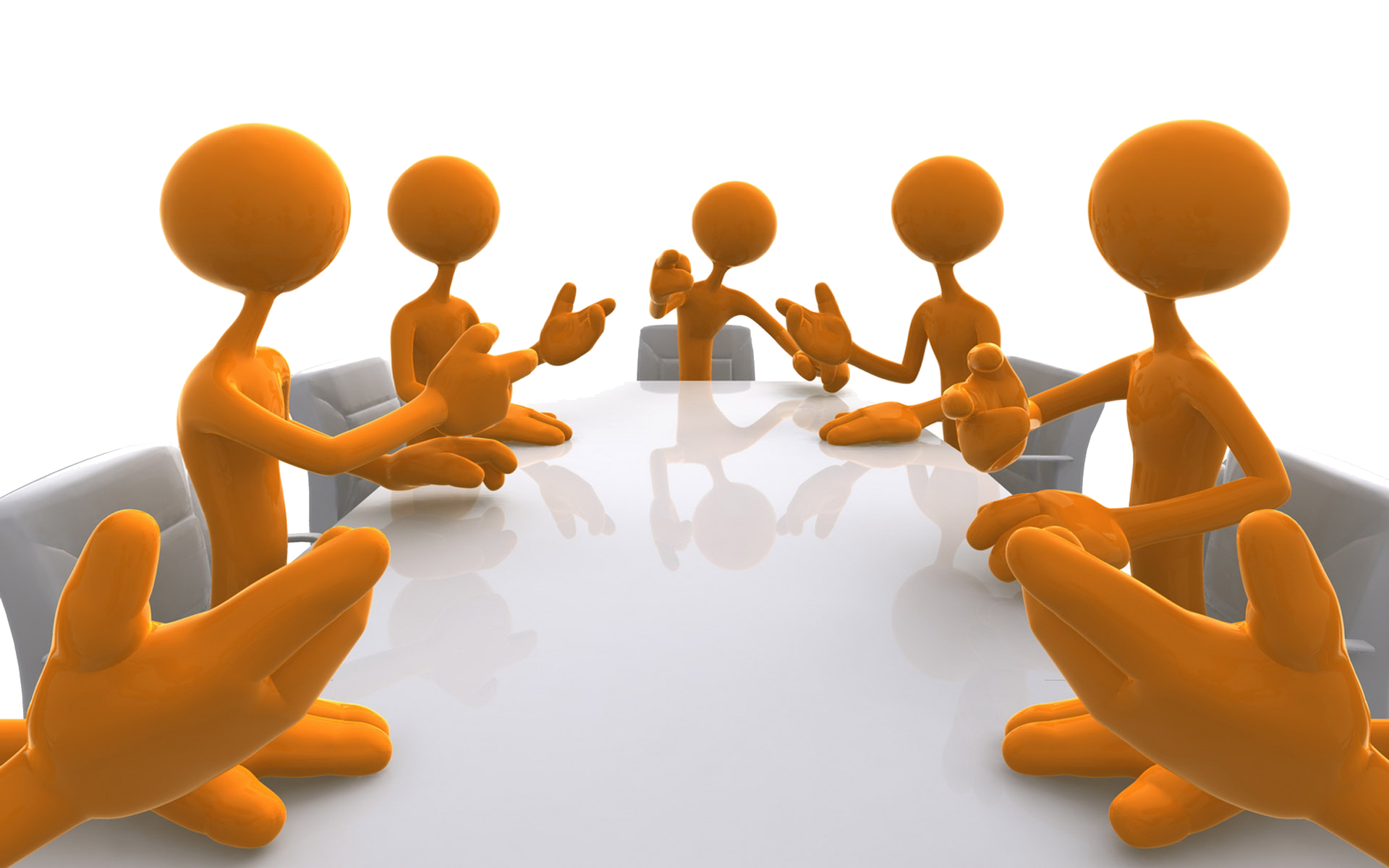 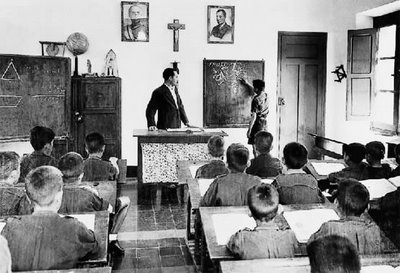 Iglesia y Educación Privada
LOECE 1980 LEY ORGÁNICA REGULADORA DEL ESTATUTO DE CENTROS ESCOLARES
LUCHA EN LOS TRIBUNALES
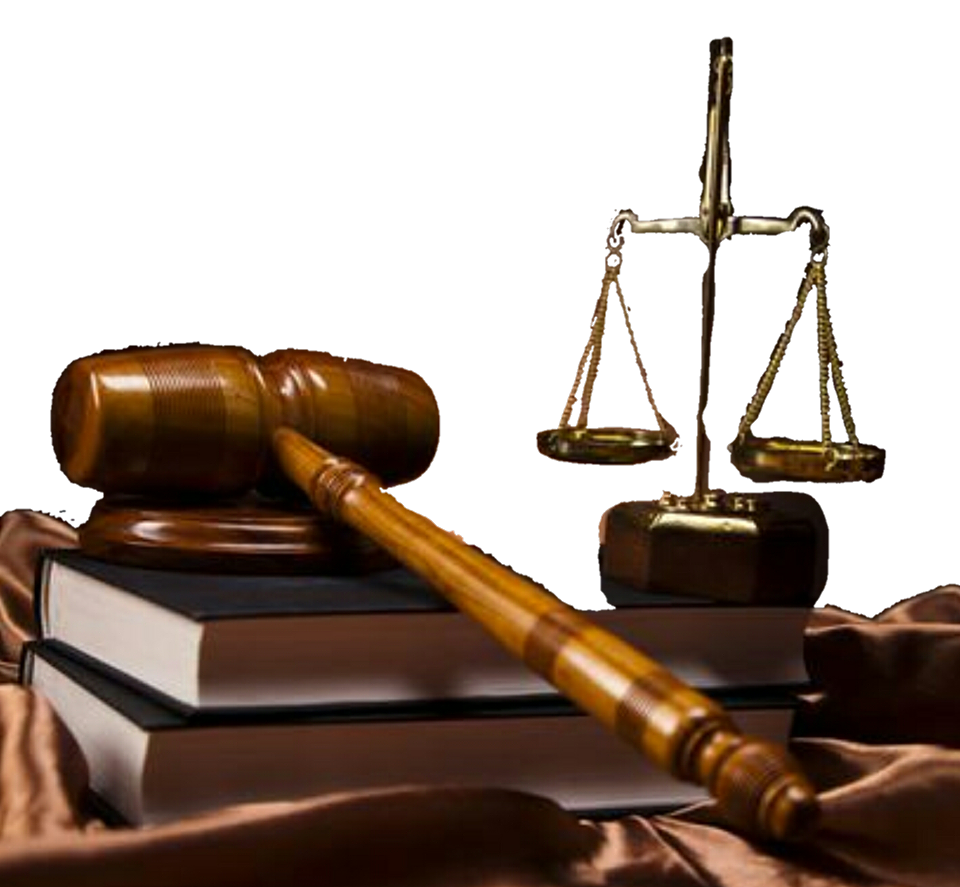 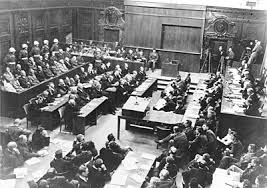 LODE 1985 DERECHOS EDUCATIVOS
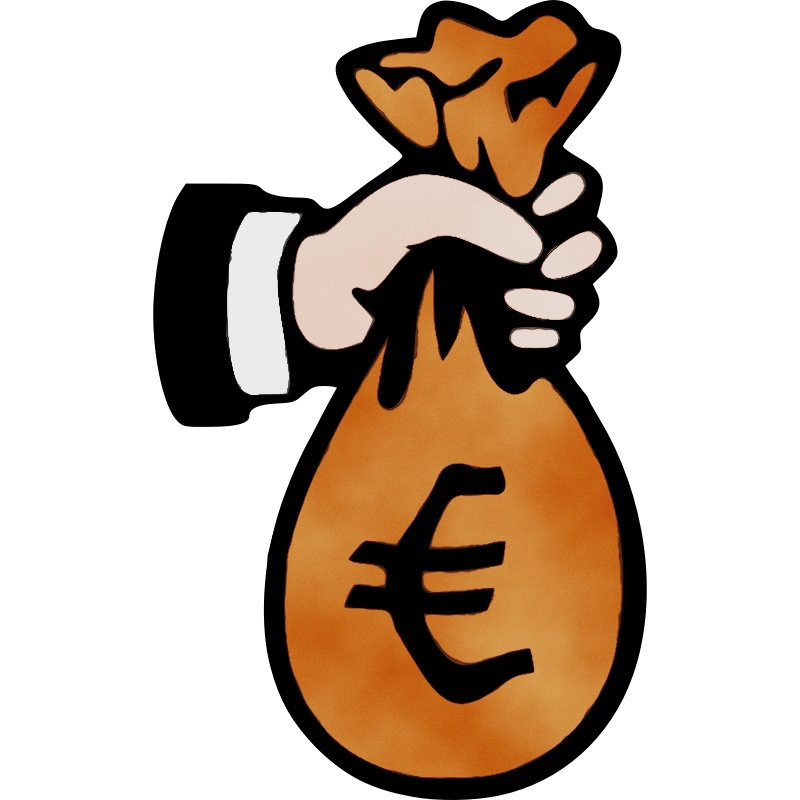 Subvenciones en educación privada  con contrapartidas.
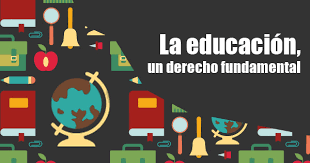 Garantía derecho a la educación.
LODE 1985 DERECHOS EDUCATIVOS
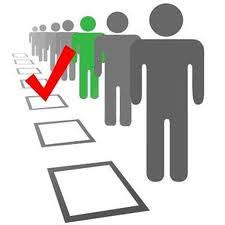 Criterios de matrícula.
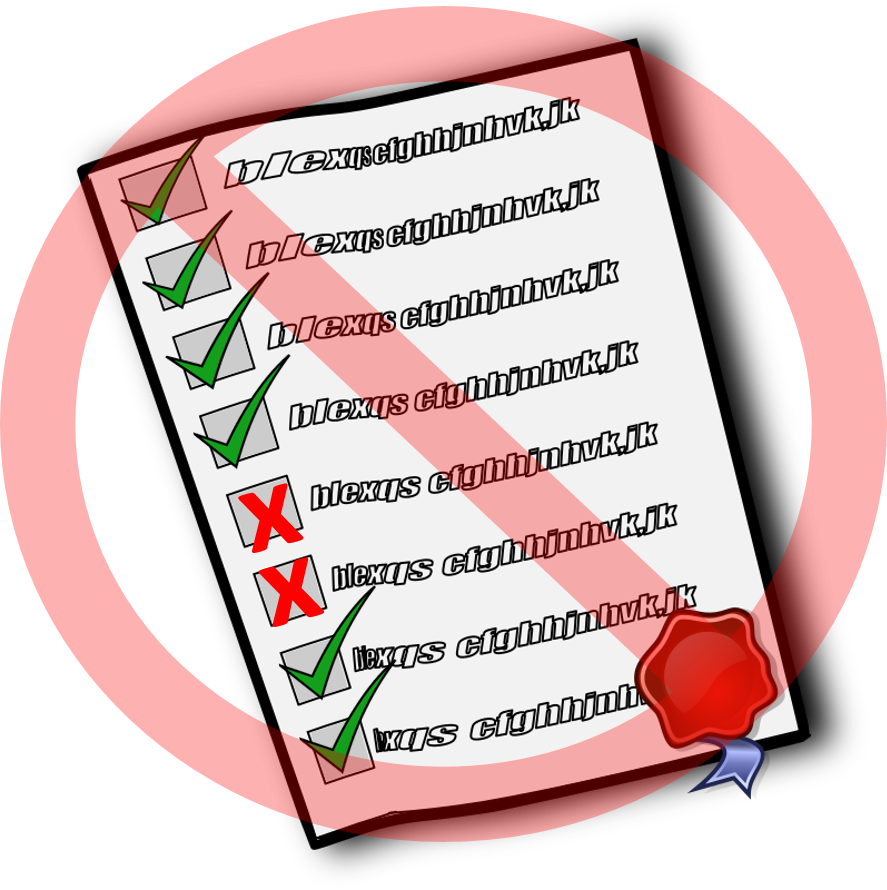 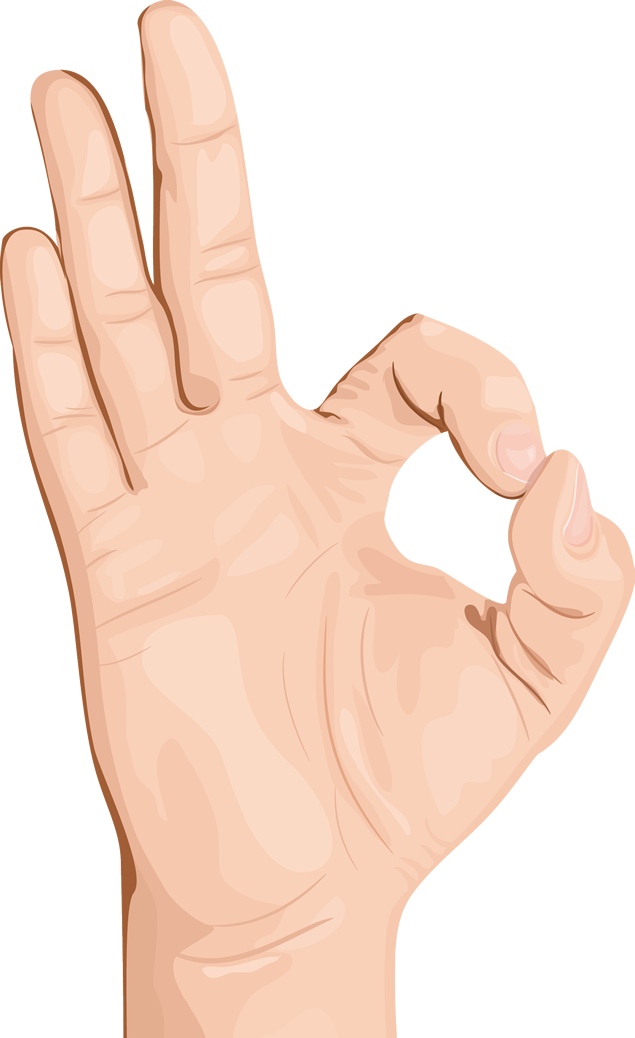 LOGSE 1990 LEY ORGÁNICA DE ORDENACIÓN GENERAL DEL SISTEMA EDUCATIVO
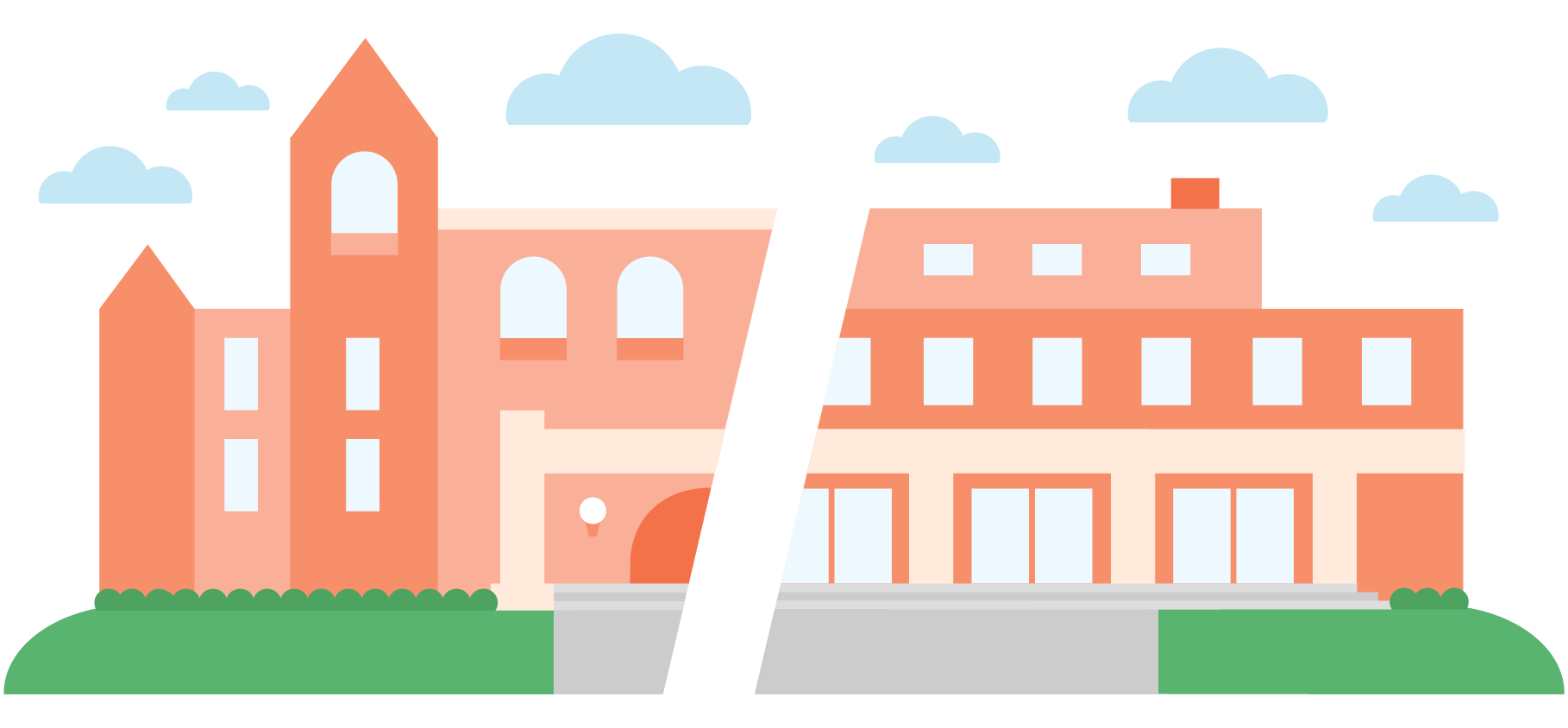 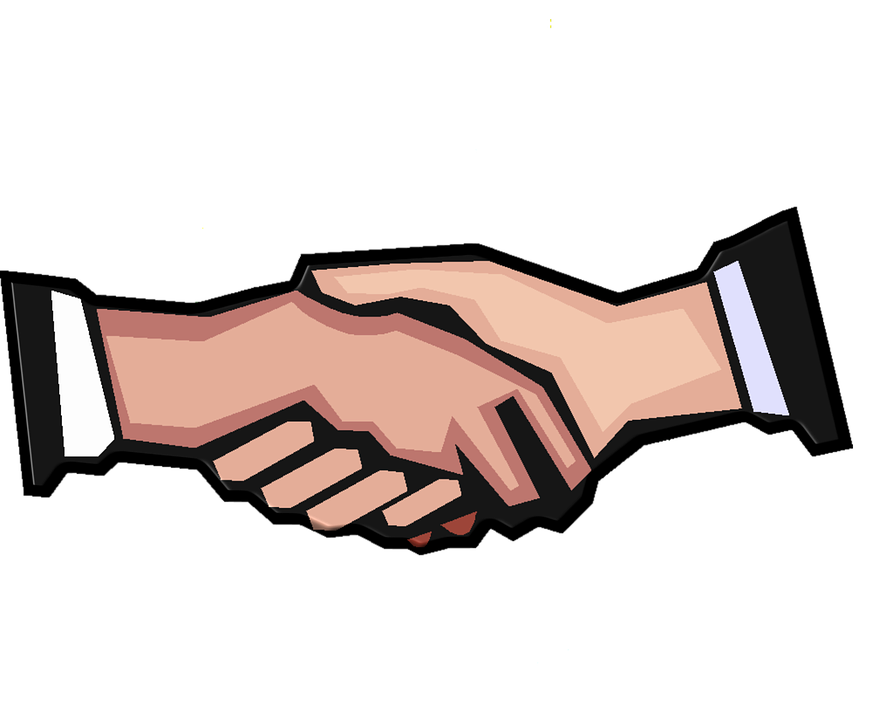 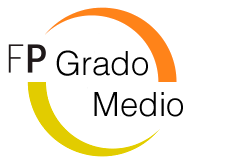 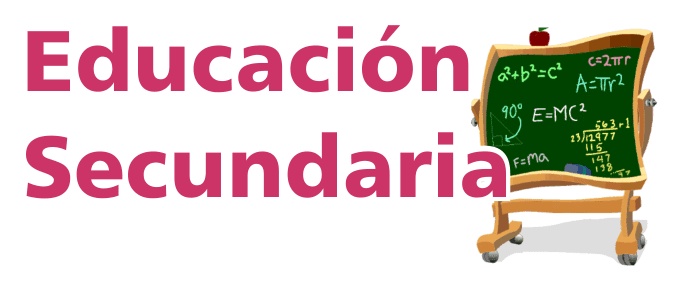 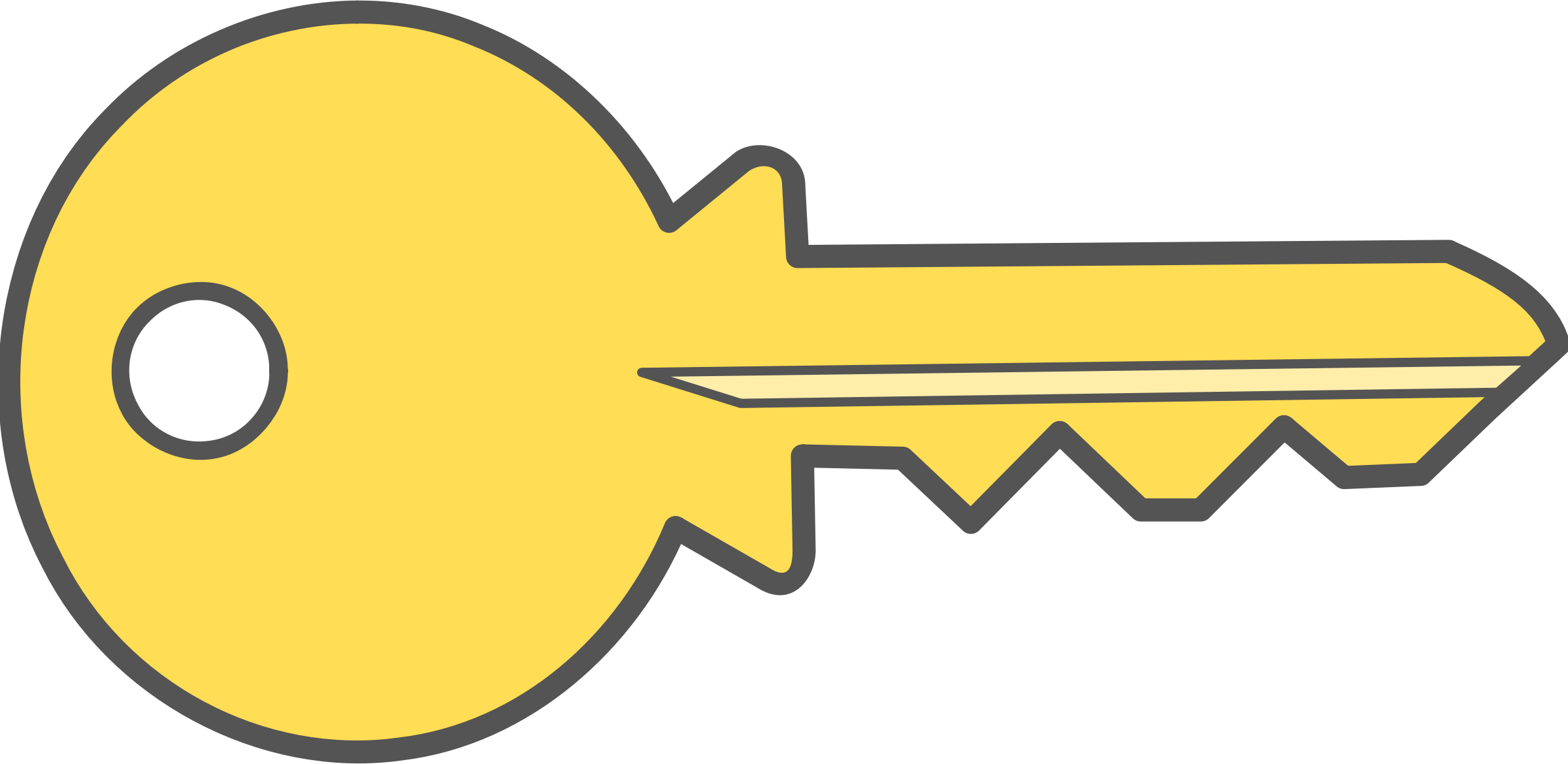 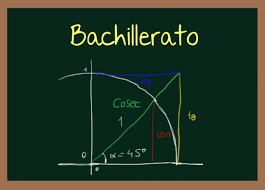 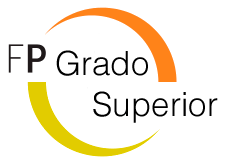 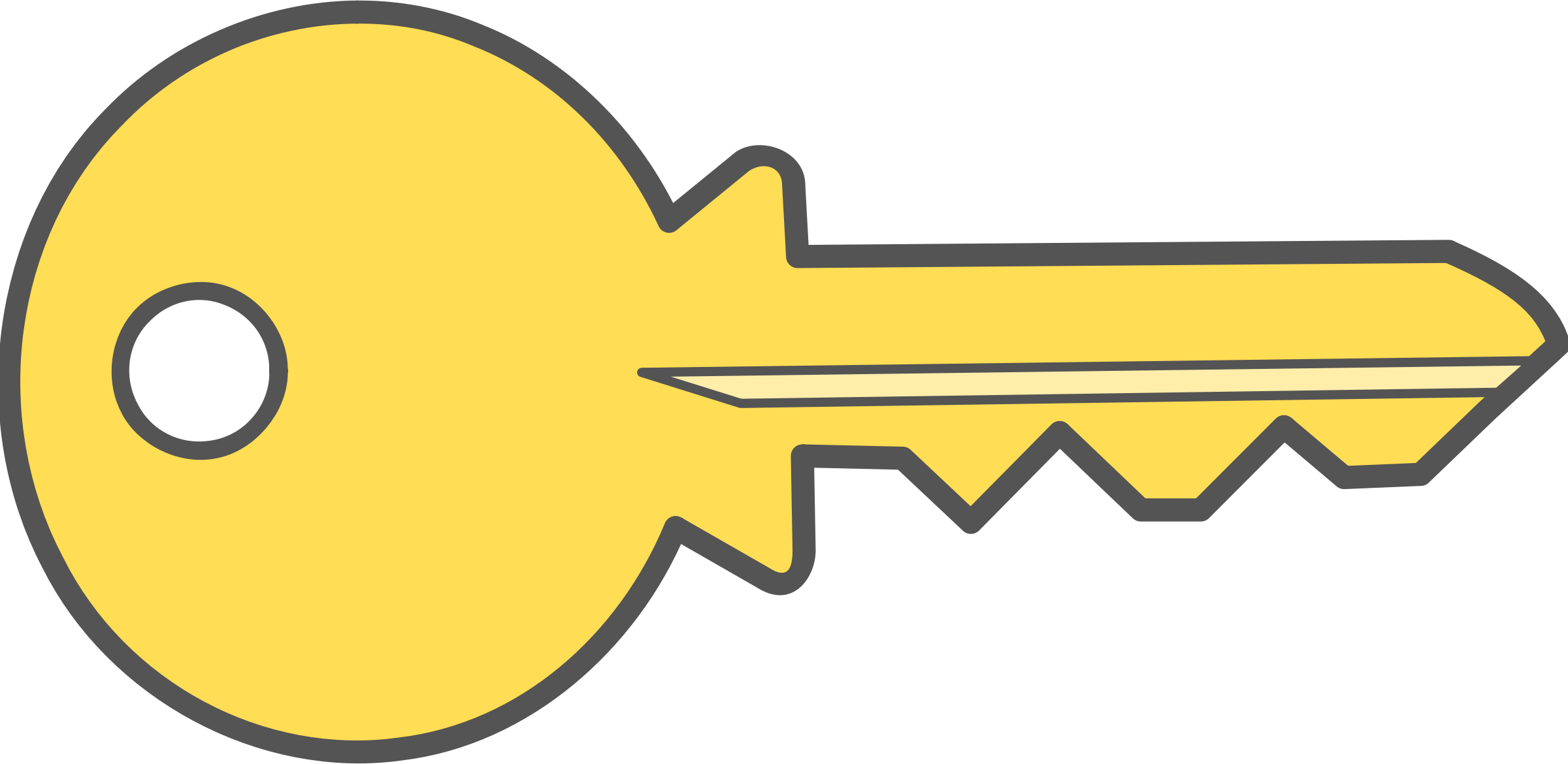 LOCE 2002 LEY ORGÁNICA CALIDAD DE LA EDUCACIÓN
4º E.S.O.
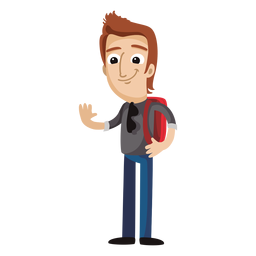 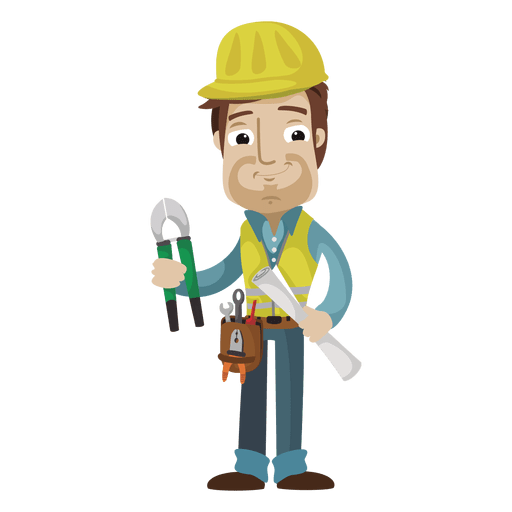 PIP
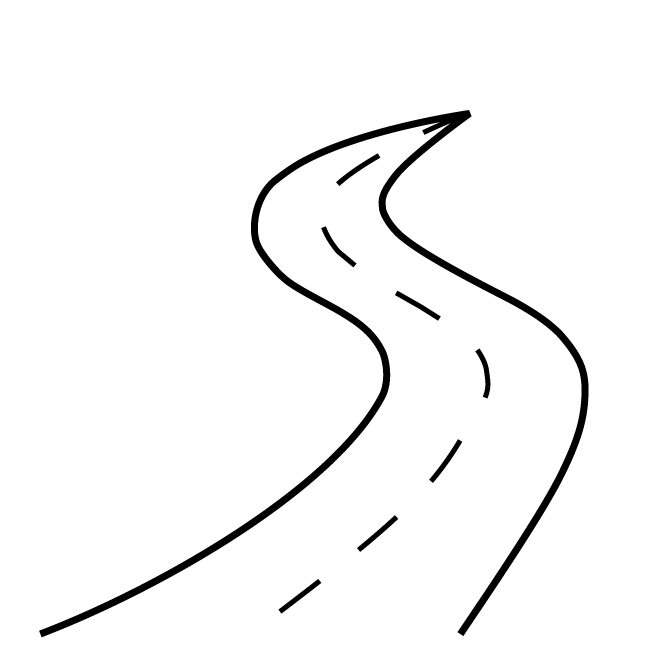 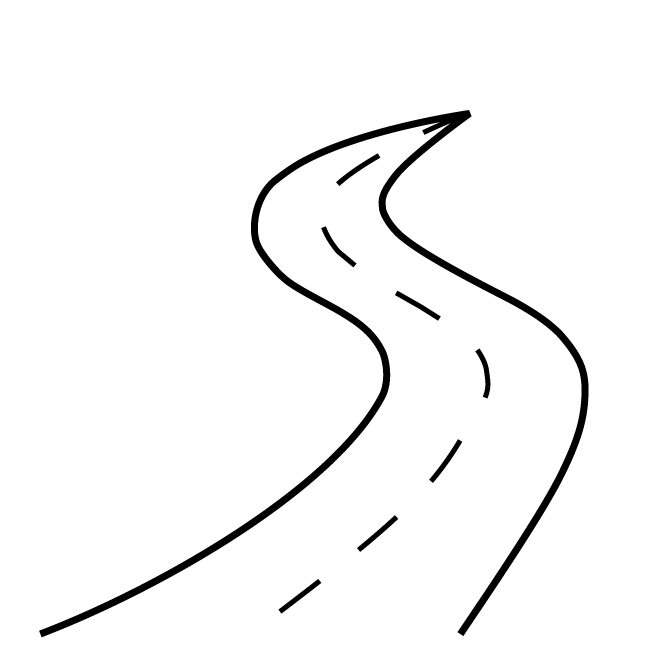 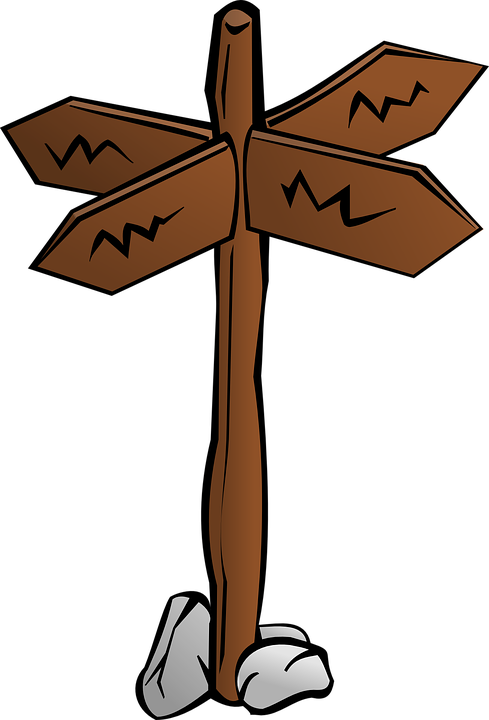 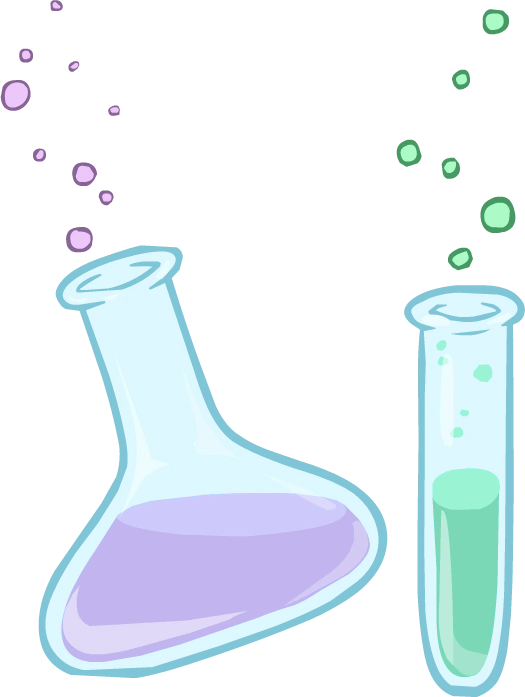 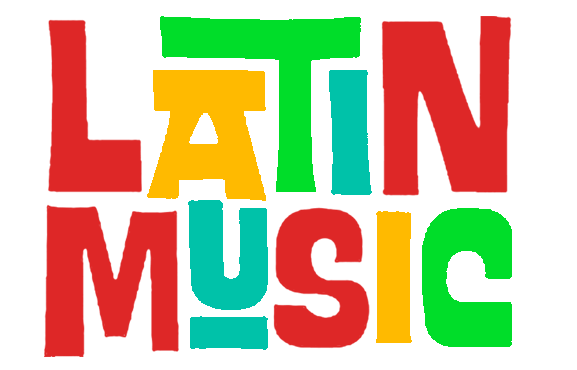 3º E.S.O.
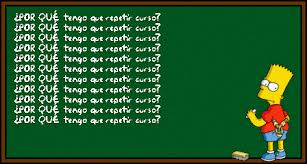 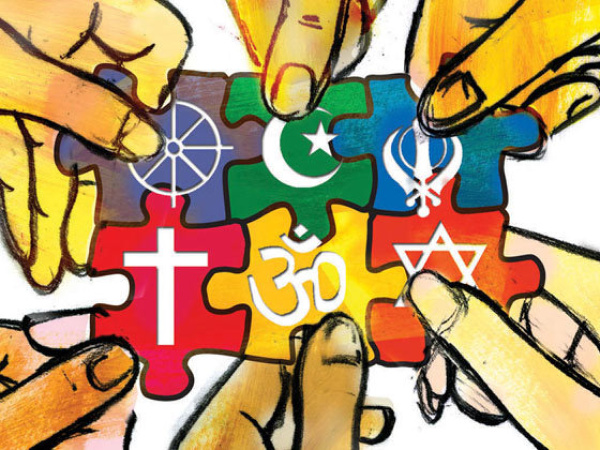 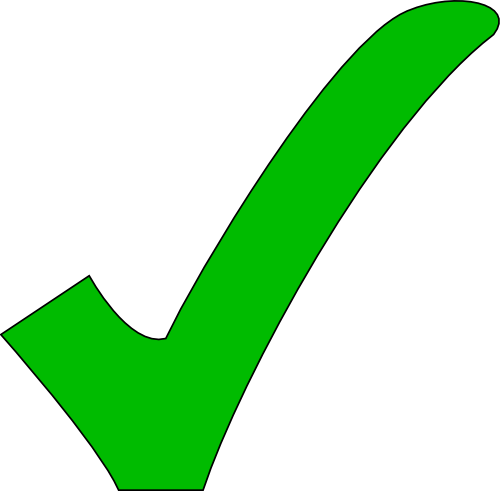 REVÁLIDA
REVÁLIDA
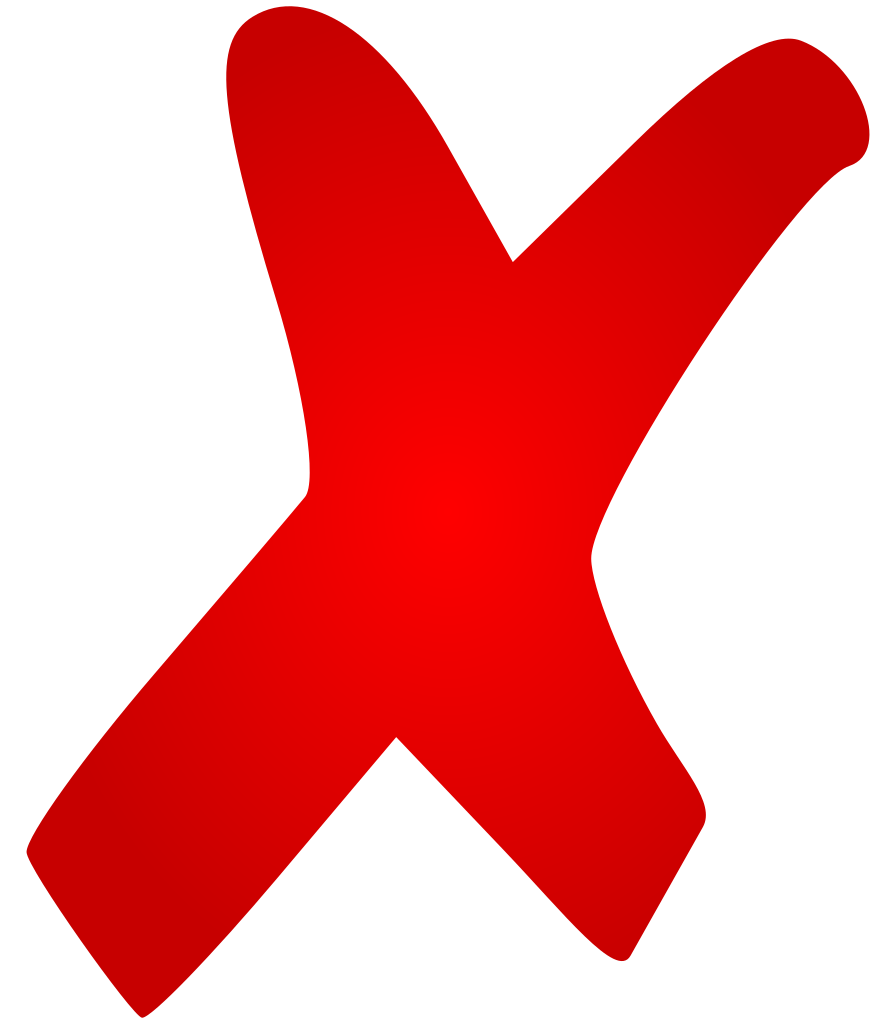 LOE 2006 LEY ORGÁNICA DE EVALUACIÓN
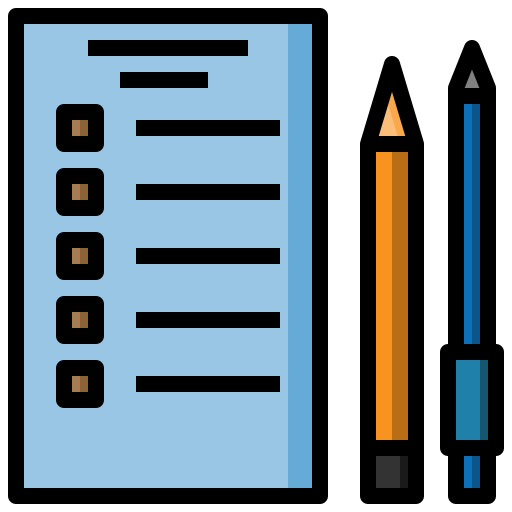 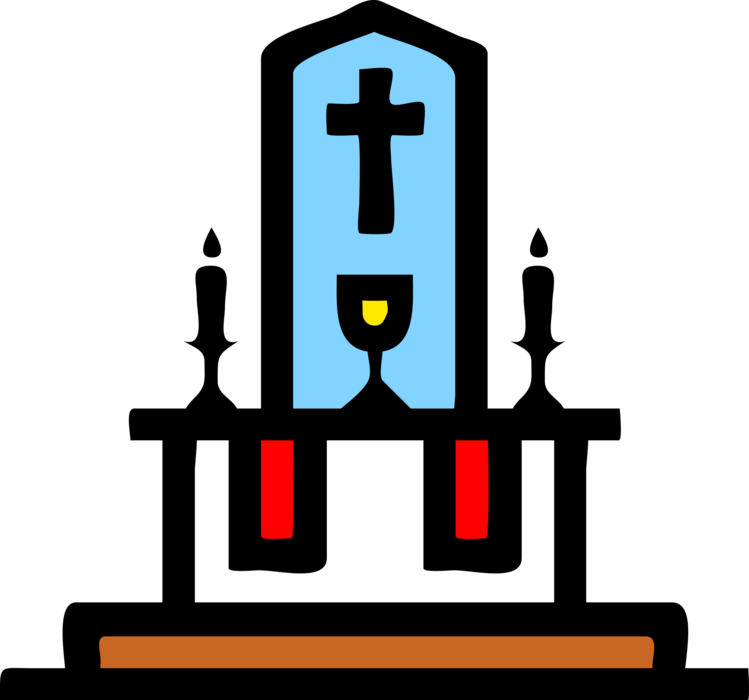 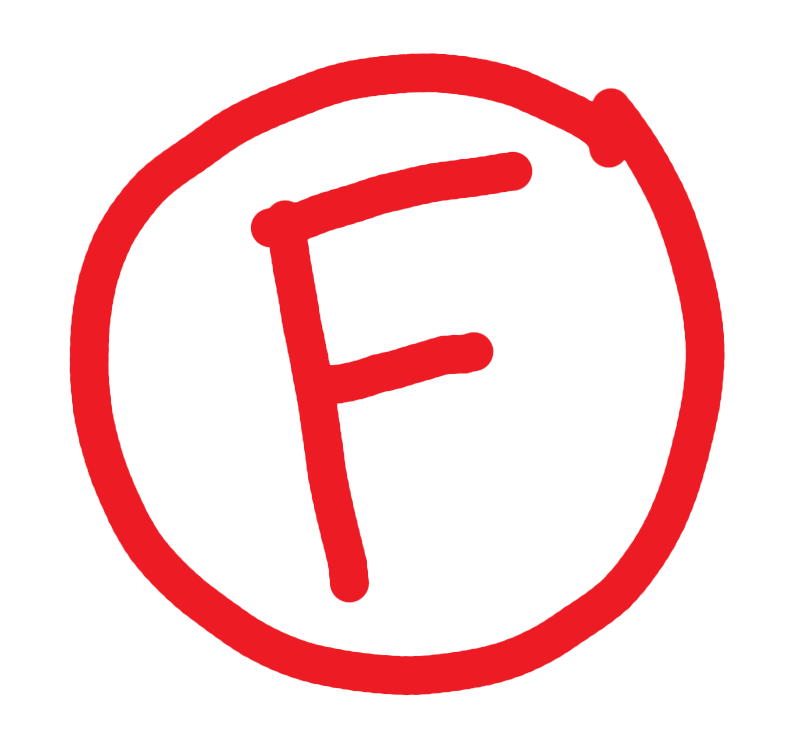 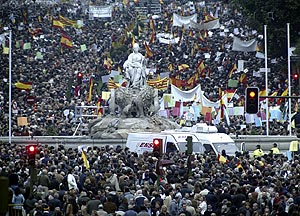 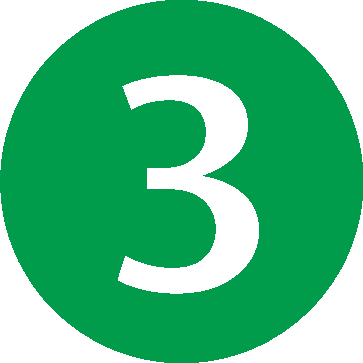 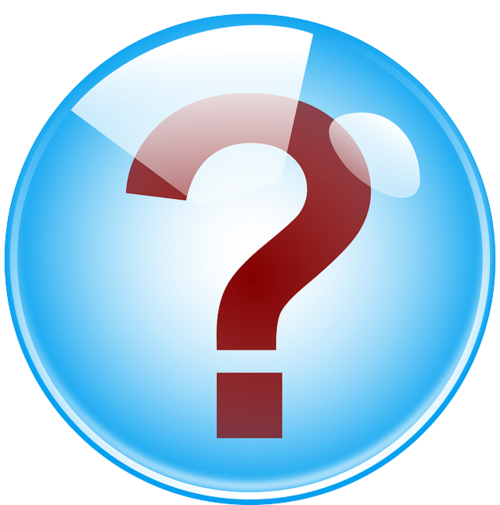 Manifestación
Se mantiene Estructura LOGSE
LOE 2006 LEY ORGÁNICA DE EVALUACIÓN
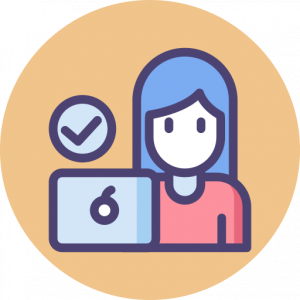 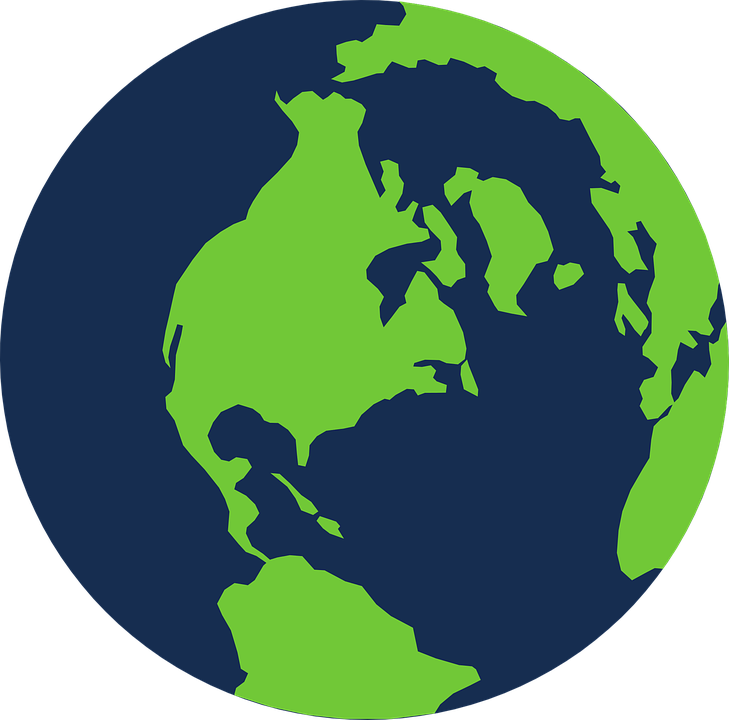 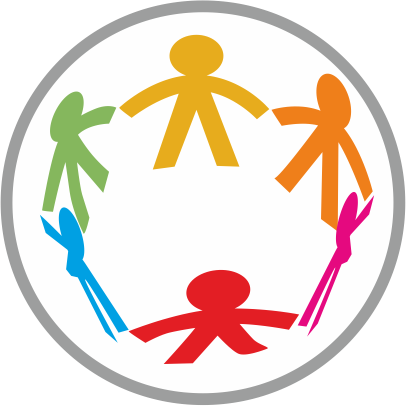 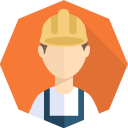 PCPI
CMC y Educación para la Ciudadanía
Comisiones de admisión
LOMCE 2013 LEY ORGÁNICA MEJORA DE LA EDUCACIÓN
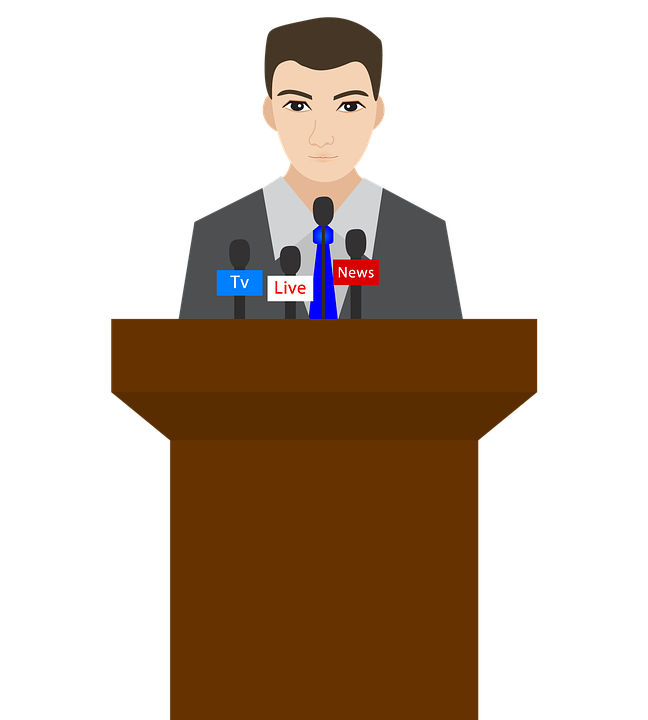 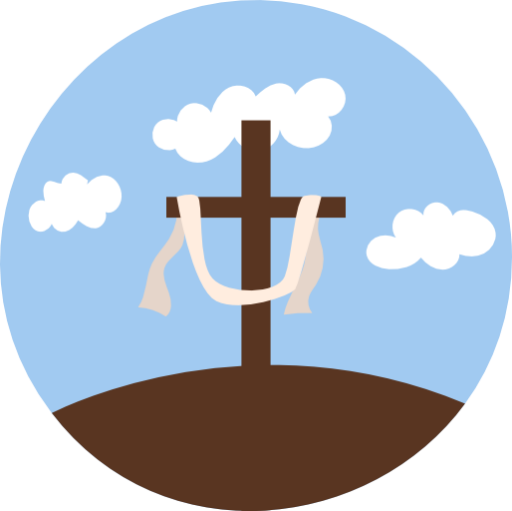 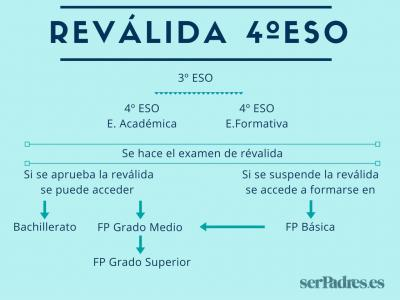 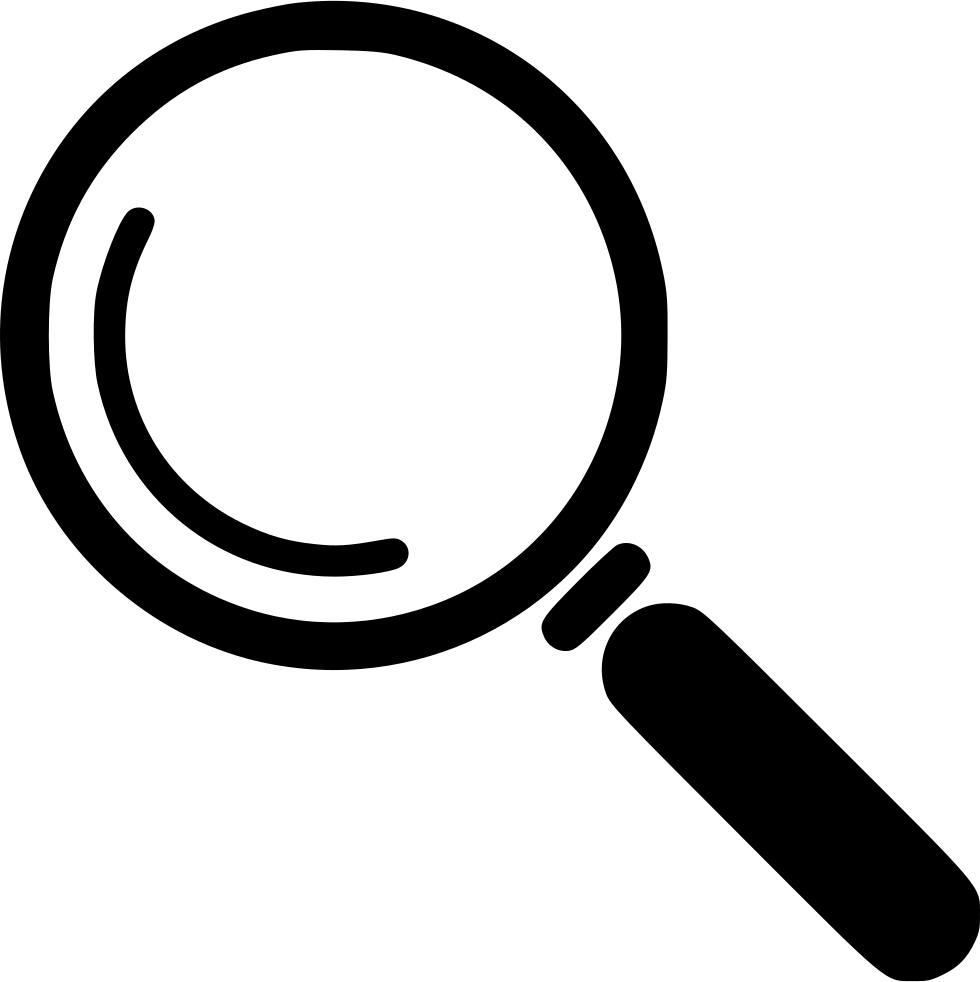 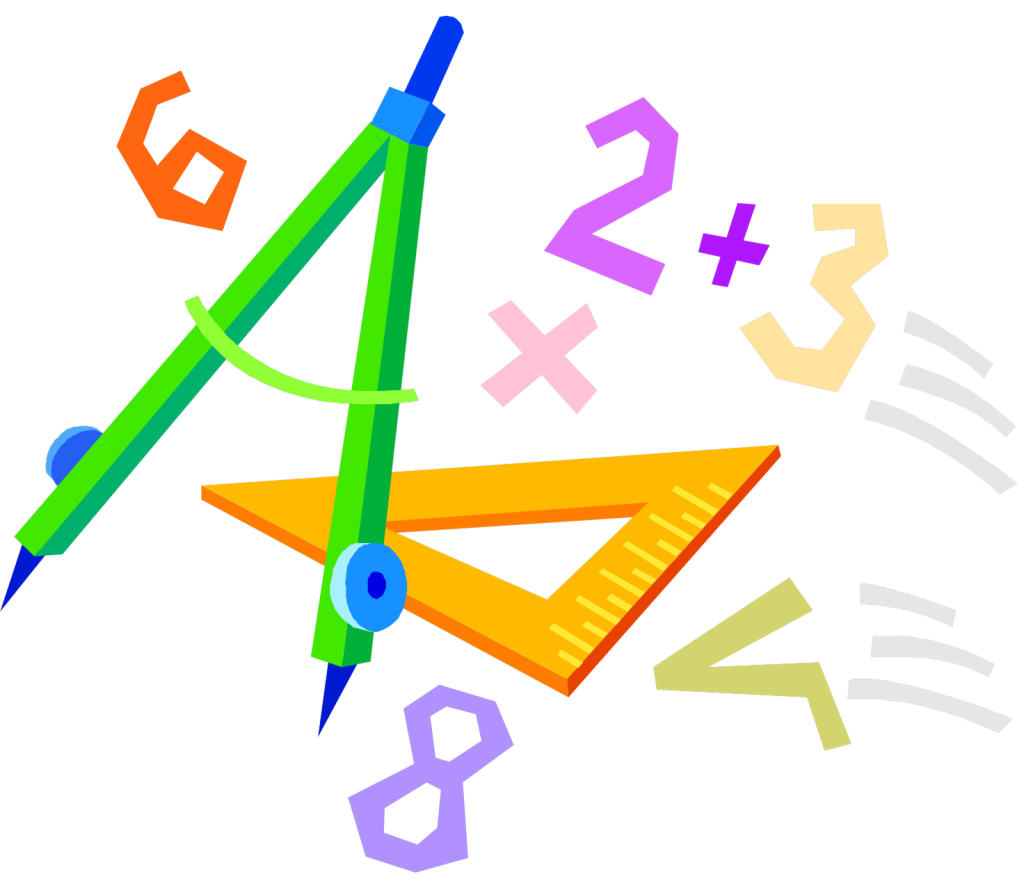 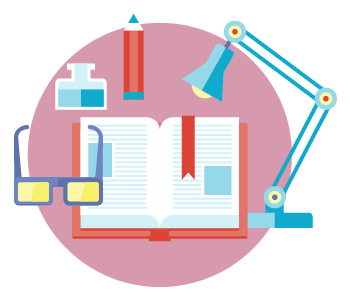 Reválidas 4ºESO y BACH
Religión evaluable
LOMCE 2013 LEY ORGÁNICA MEJORA DE LA EDUCACIÓN
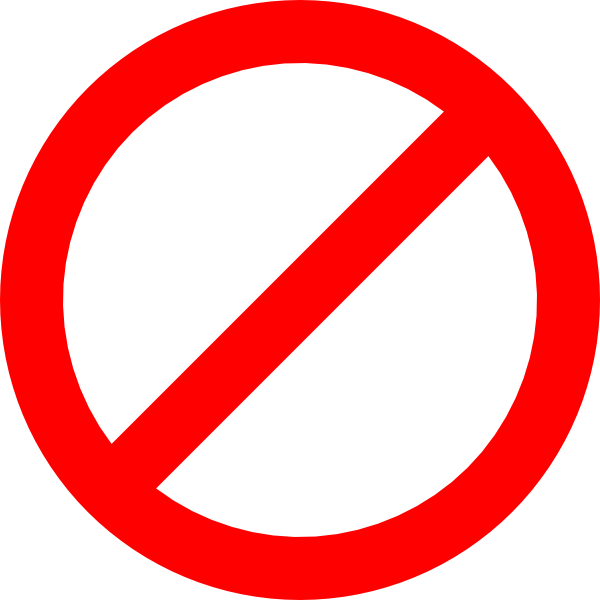 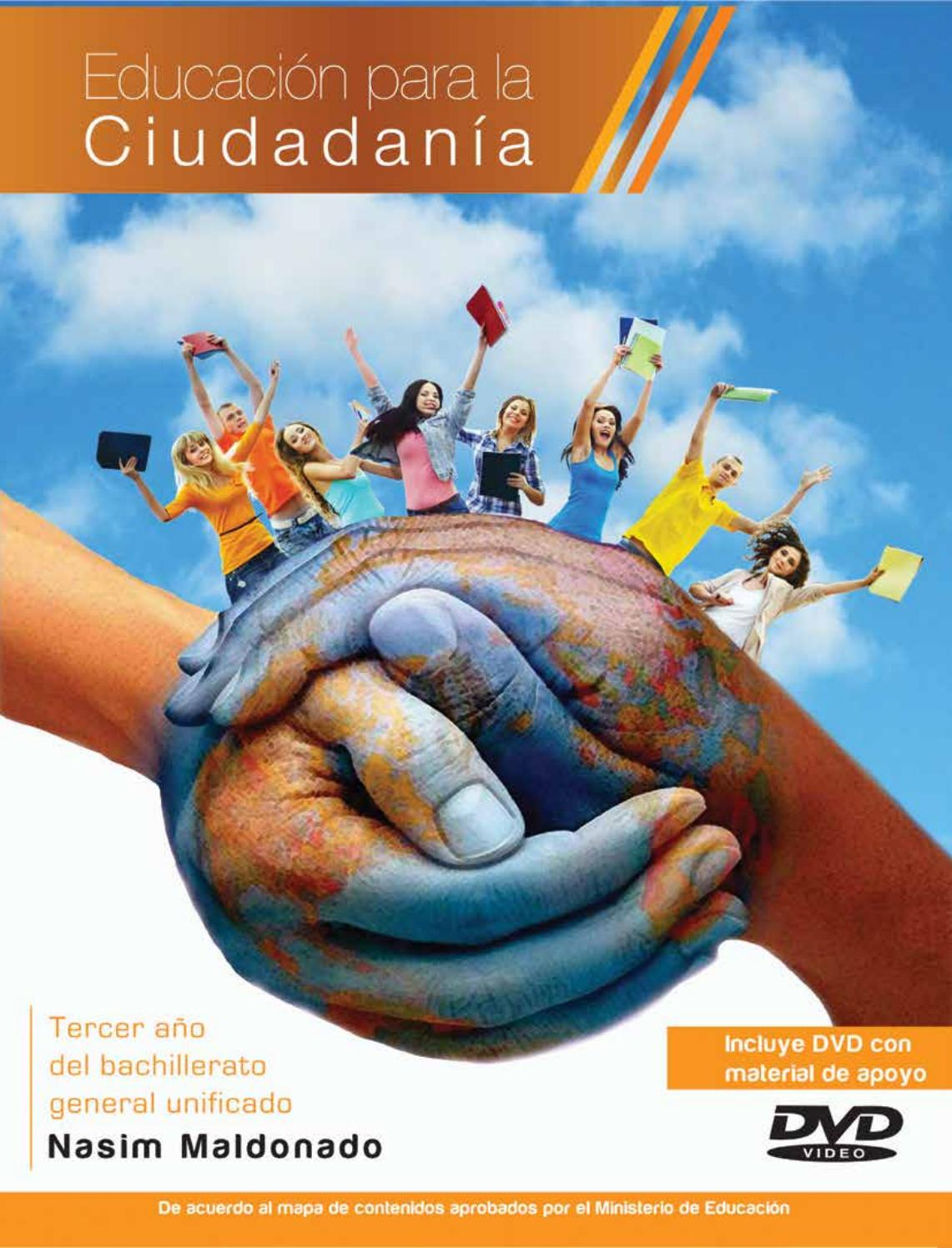 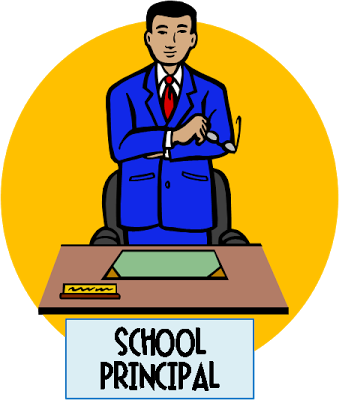 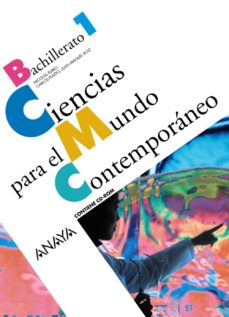 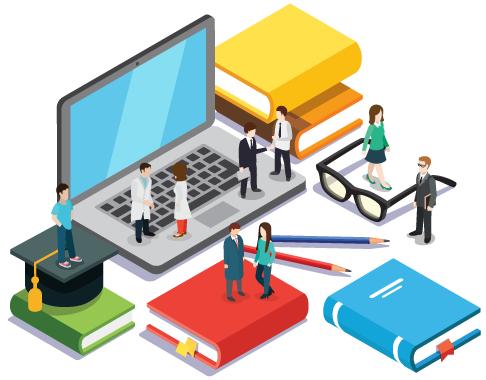 Especialización de los Centros
Más Poder